Arma-Geo Products
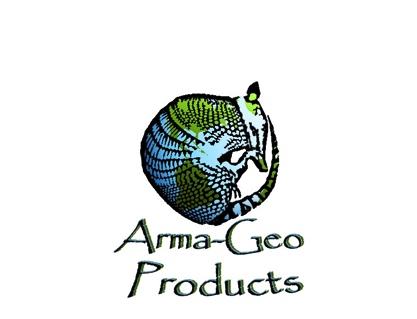 Design and Creation of a Geodatabase on the Colorado River Refuge   Owned by Pines and Prairies Land Trust
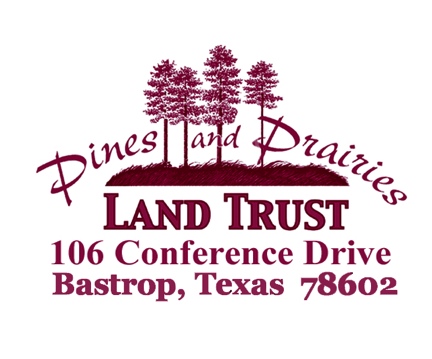 Geography 4427
October 3, 2012
Texas State University
[Speaker Notes: Ryan will begin the introduction of the project and team members]
The Arma-Geo Team
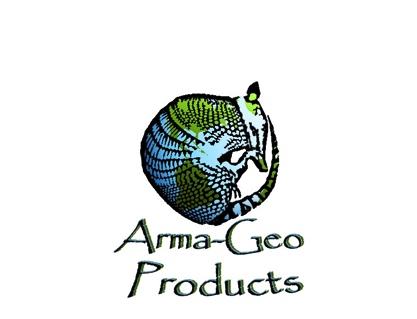 Ryan Henderson: Project Manager

Dustin Sablatura: Assistant Project Manager

Veronica Suarez: GIS Analyst/Graphic Design

Marcos Montelongo: GIS Analyst/Webmaster
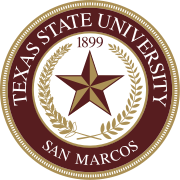 [Speaker Notes: Each group member will step forward and introduce themselves along with their role within the group]
Summary
The non-profit organization, Pines and Prairies Land Trust (PPLT) owns and manages multiple properties in the Central Texas region

PPLT lacks information and spatial data on their properties

To solve this problem, we will design and create a useful geodatabase that will catalogue spatial references of  important features within the properties along with descriptive attribute data

Customized maps will also be created based on PPLT’s needs

If time allows, an interactive web map will be created and imbedded within PPLT’s website
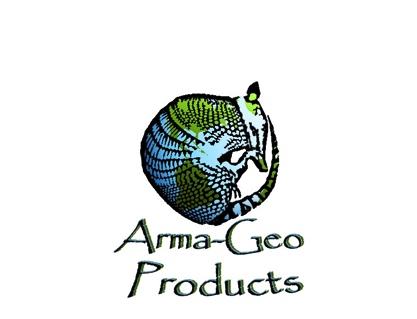 Literature Review
Projects similar to ours

Publications on geodatabase design

Source on proper GPS procedures in the field
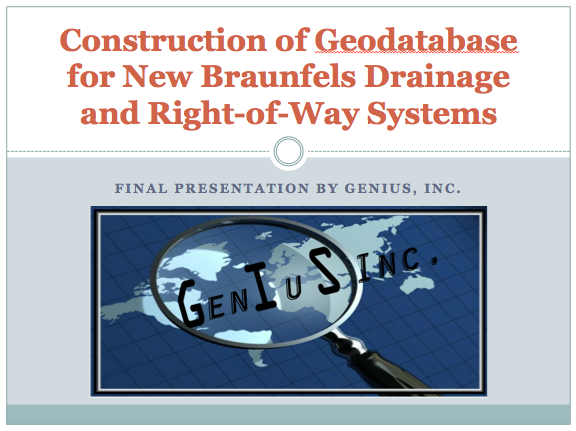 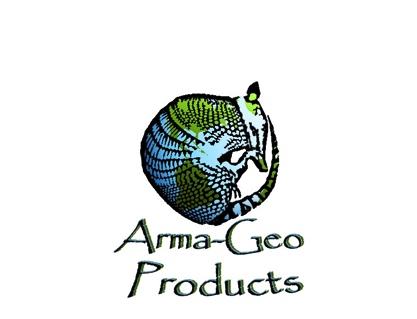 Purpose
This geodatabase will serve as an inventory and management tool for PPLT in regards to each property

Access to this geodatabase gives PPLT the power to see WHAT is on the property and WHERE it is

PPLT will have the power to see attributes and descriptive data on each feature stored in the database

Data within this database will also be useful in creating maps for staff
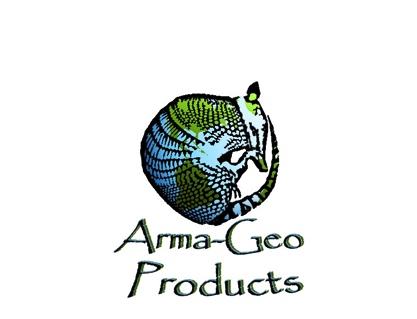 Map Improvements
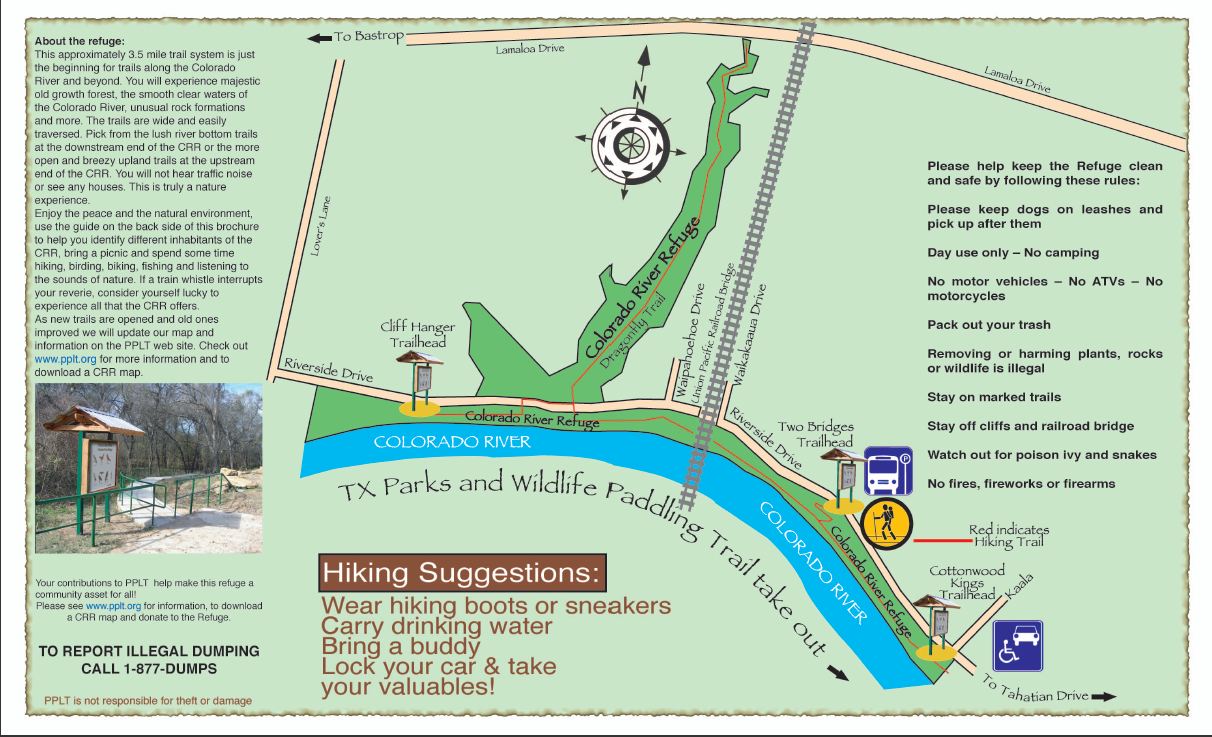 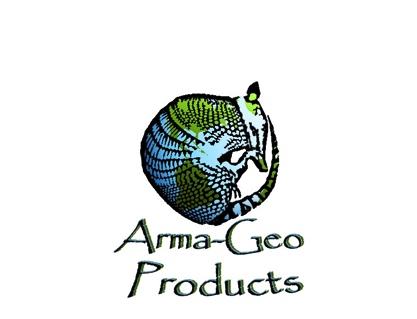 Website Improvements
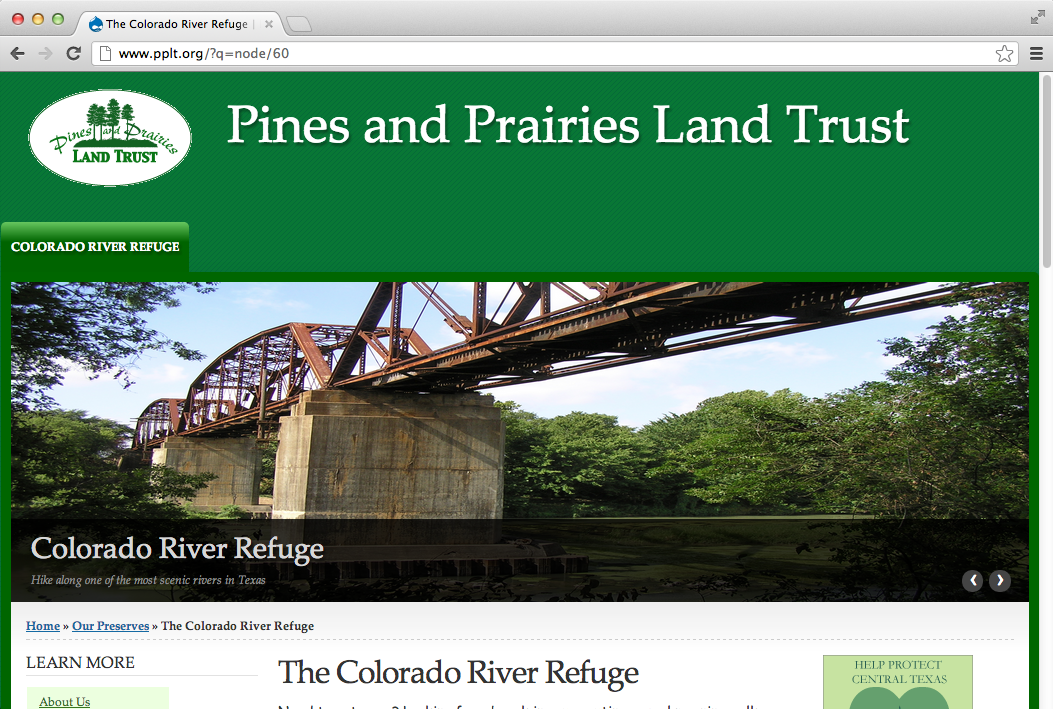 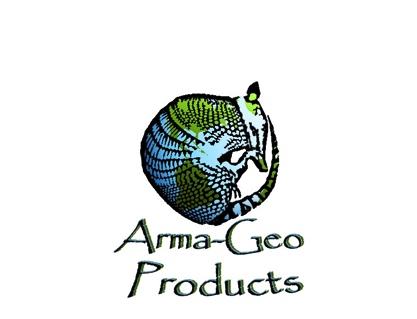 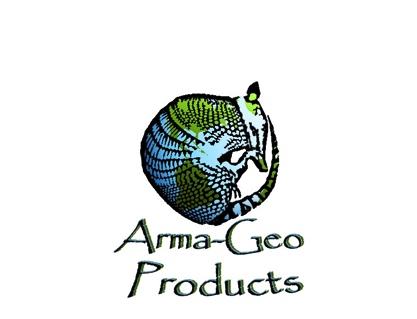 Primary Scope:Colorado River Refuge
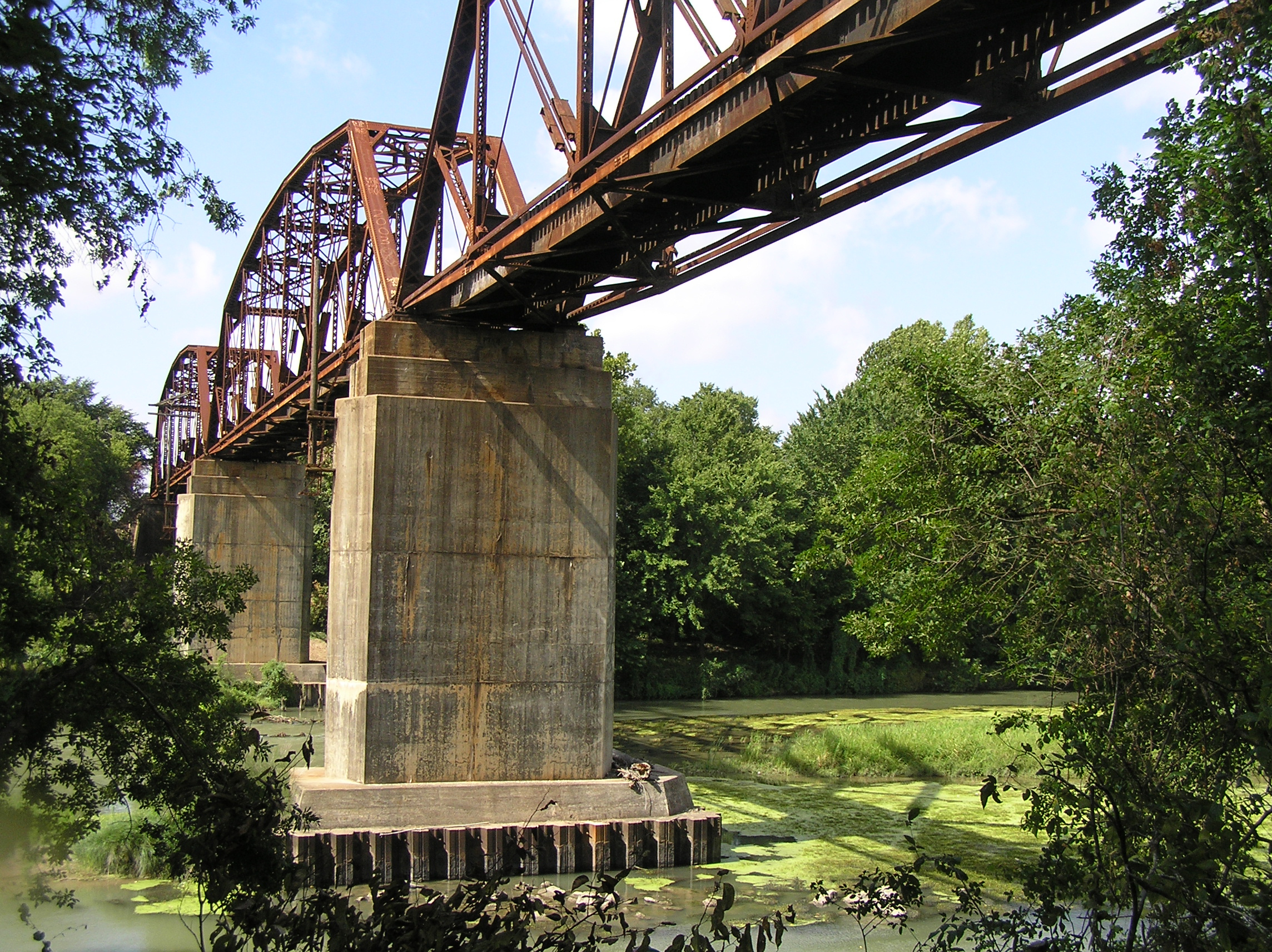 Walking Trails
Cottonwood Trail
Dragonfly Trail
Two Bridges Trail
Cliff Hanger Trail
Trail Heads
Parking
Wheelchair Accessibly 
Camping/Picnic Areas
Rest Benches along trails
Natural Elements
Colorado River (Texas Paddling Trail Canoe/Kayak Launch)  
Quesadilla Cliffs 
Vegetation (i.e. Cottonwood, Sycamore Trees, and Poison Ivy)
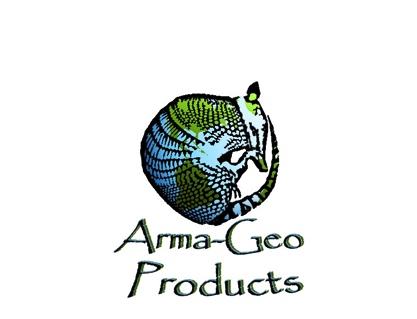 Site Assessment
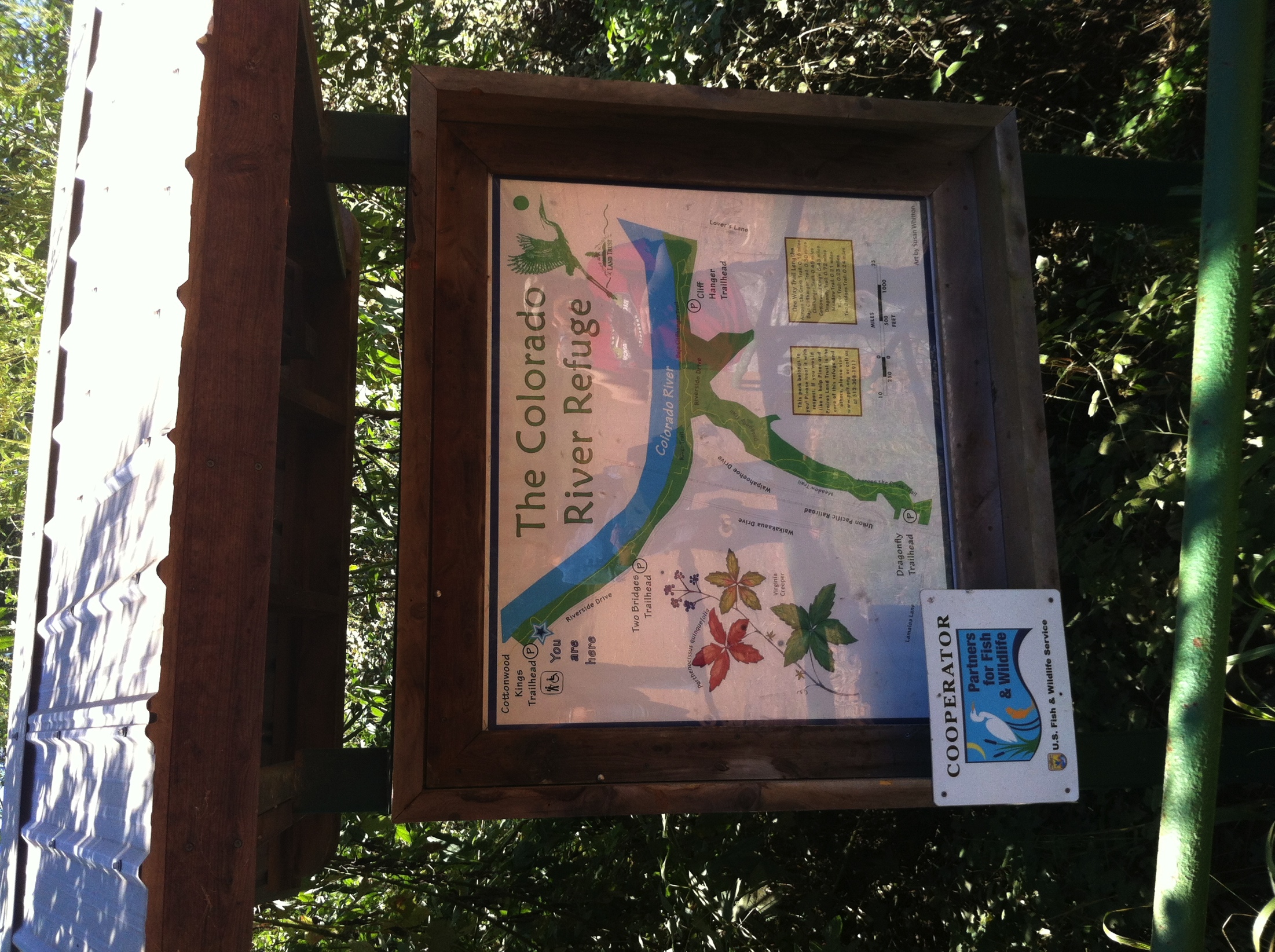 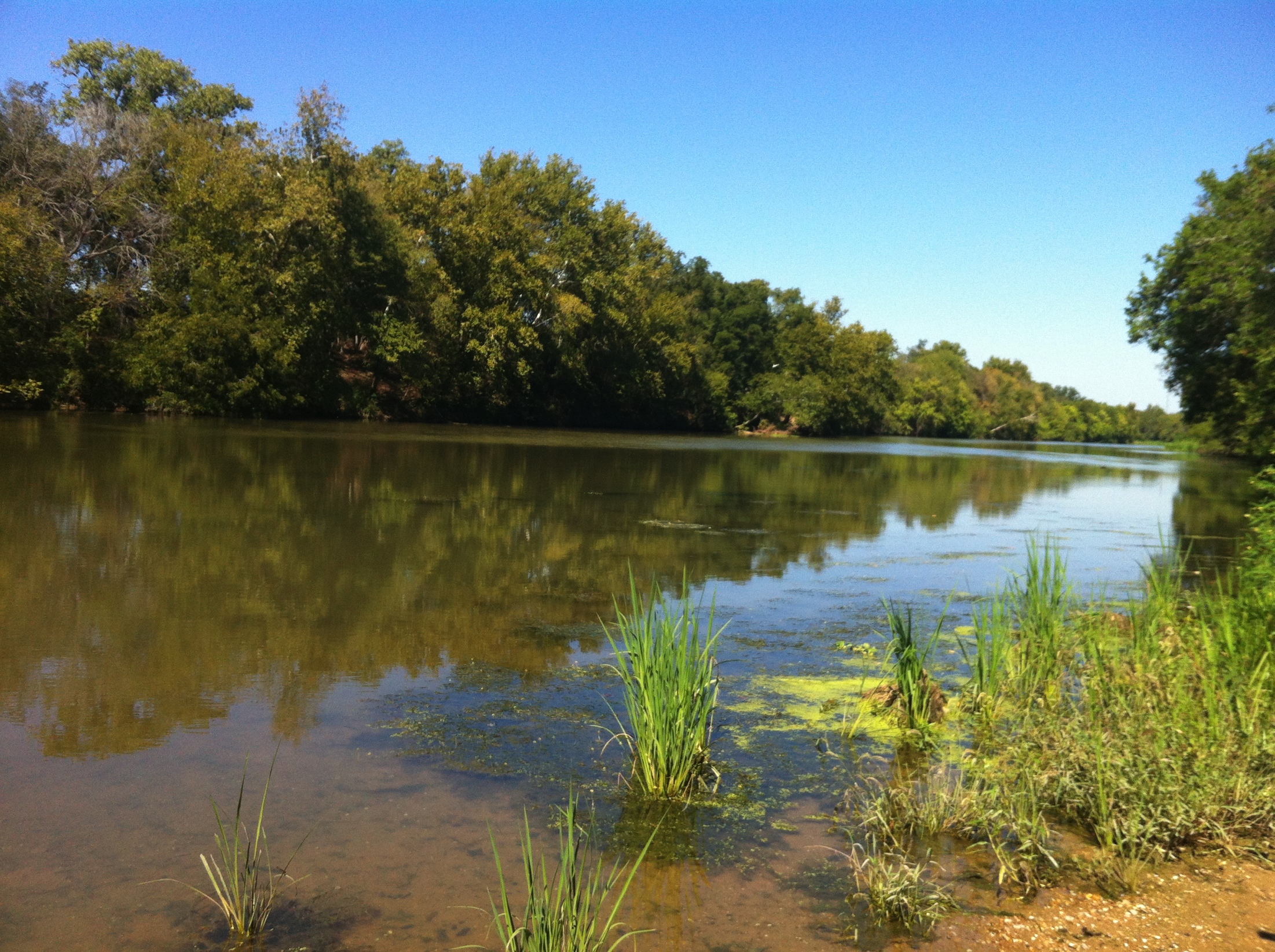 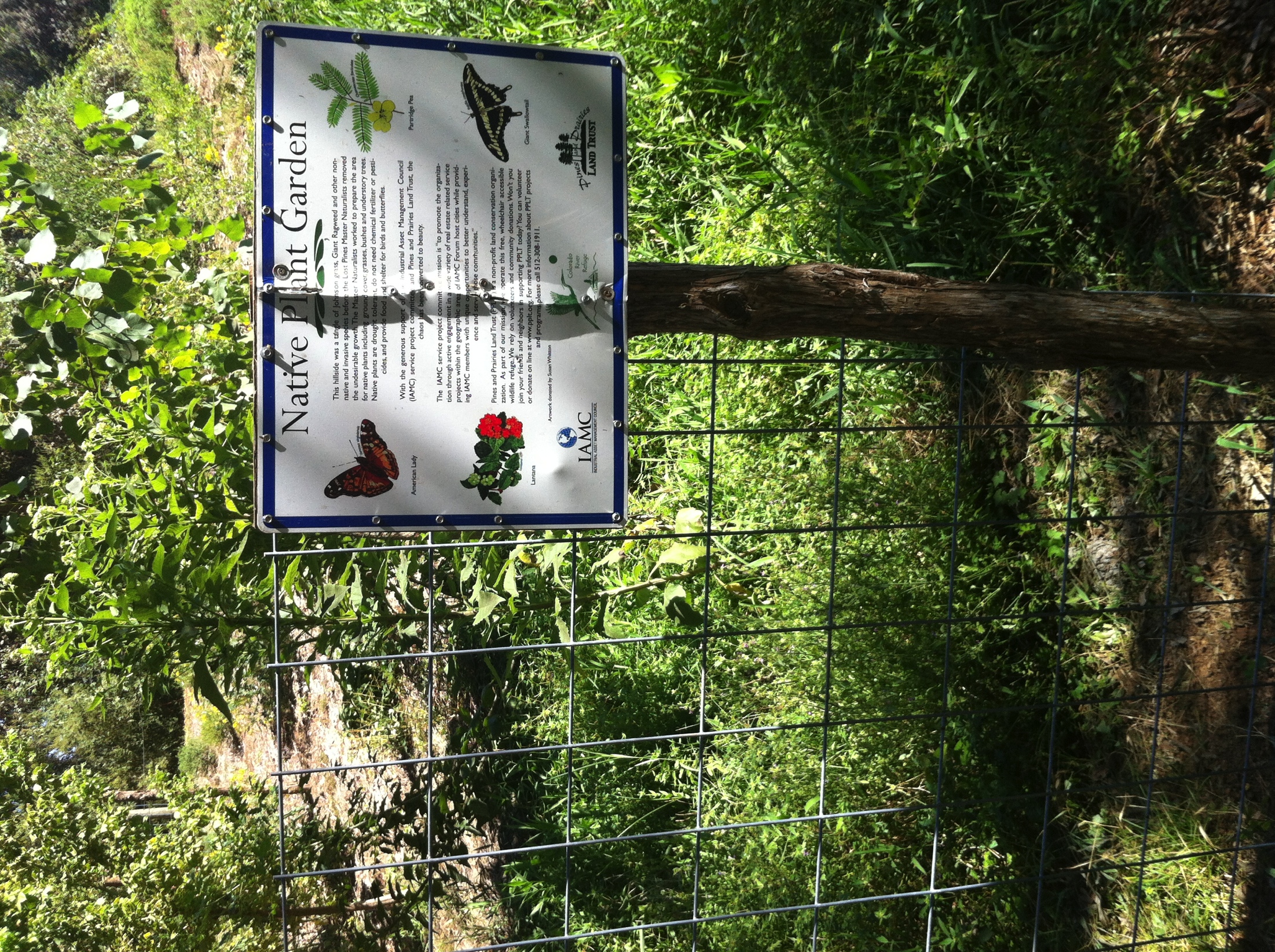 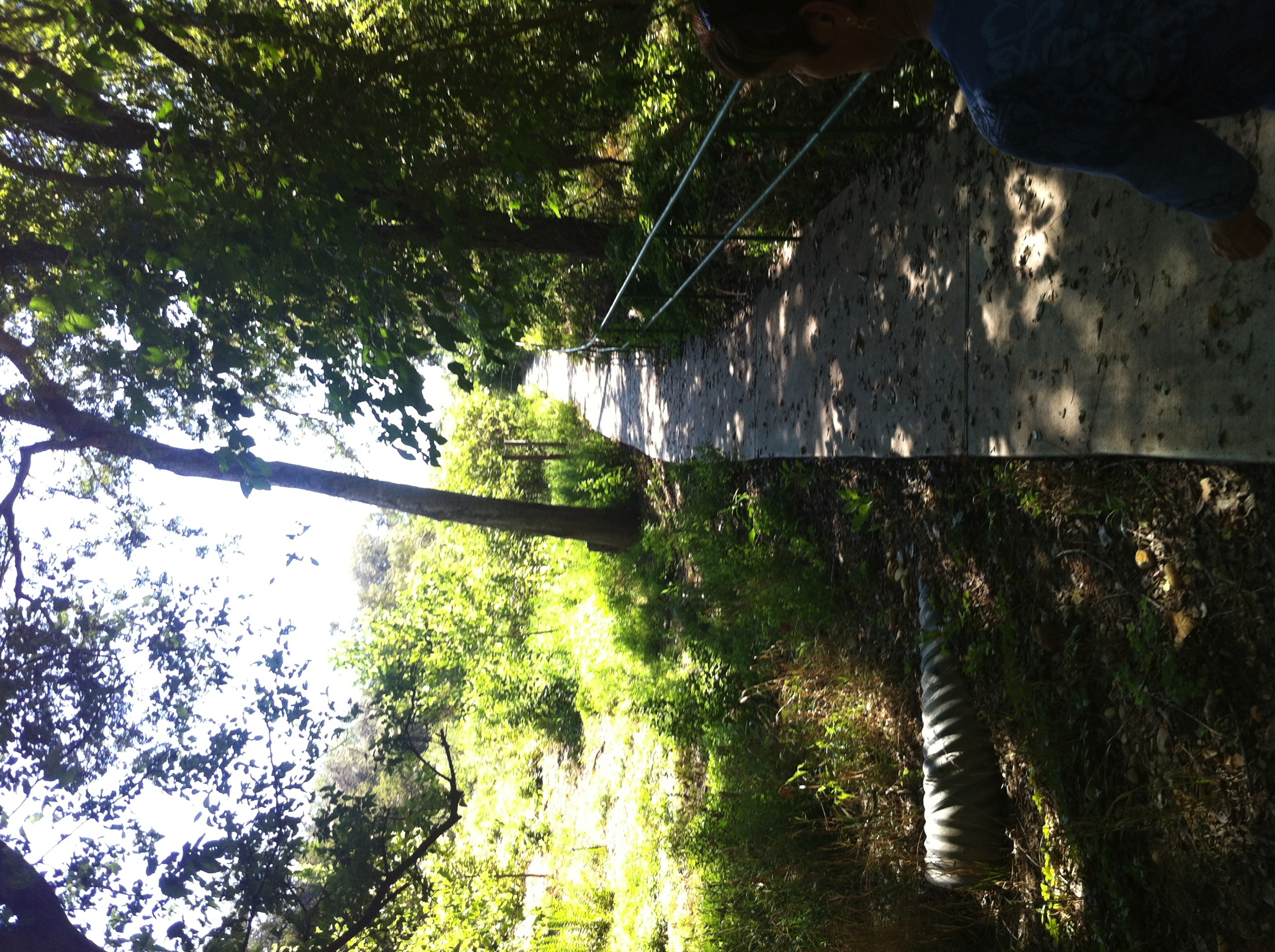 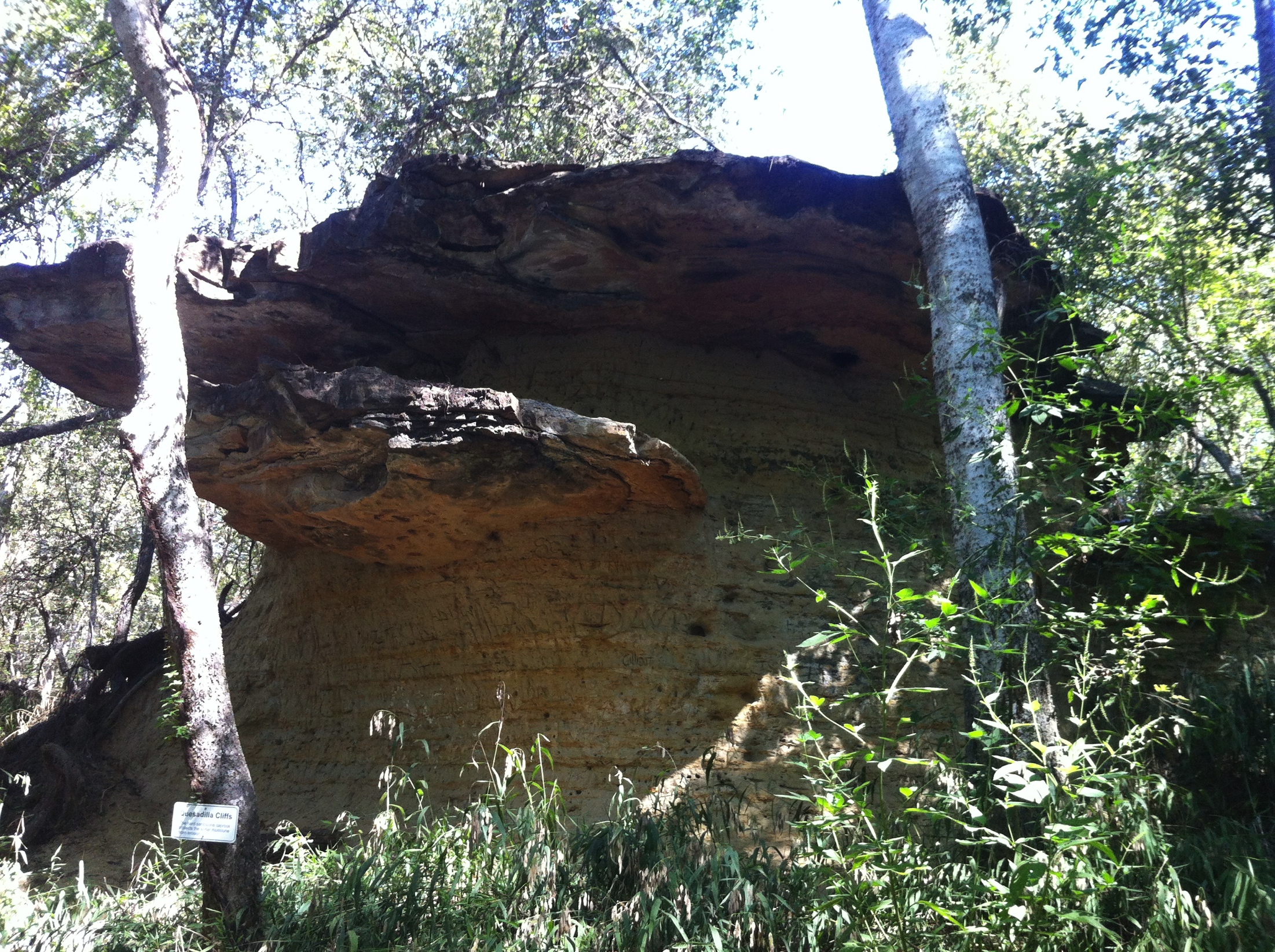 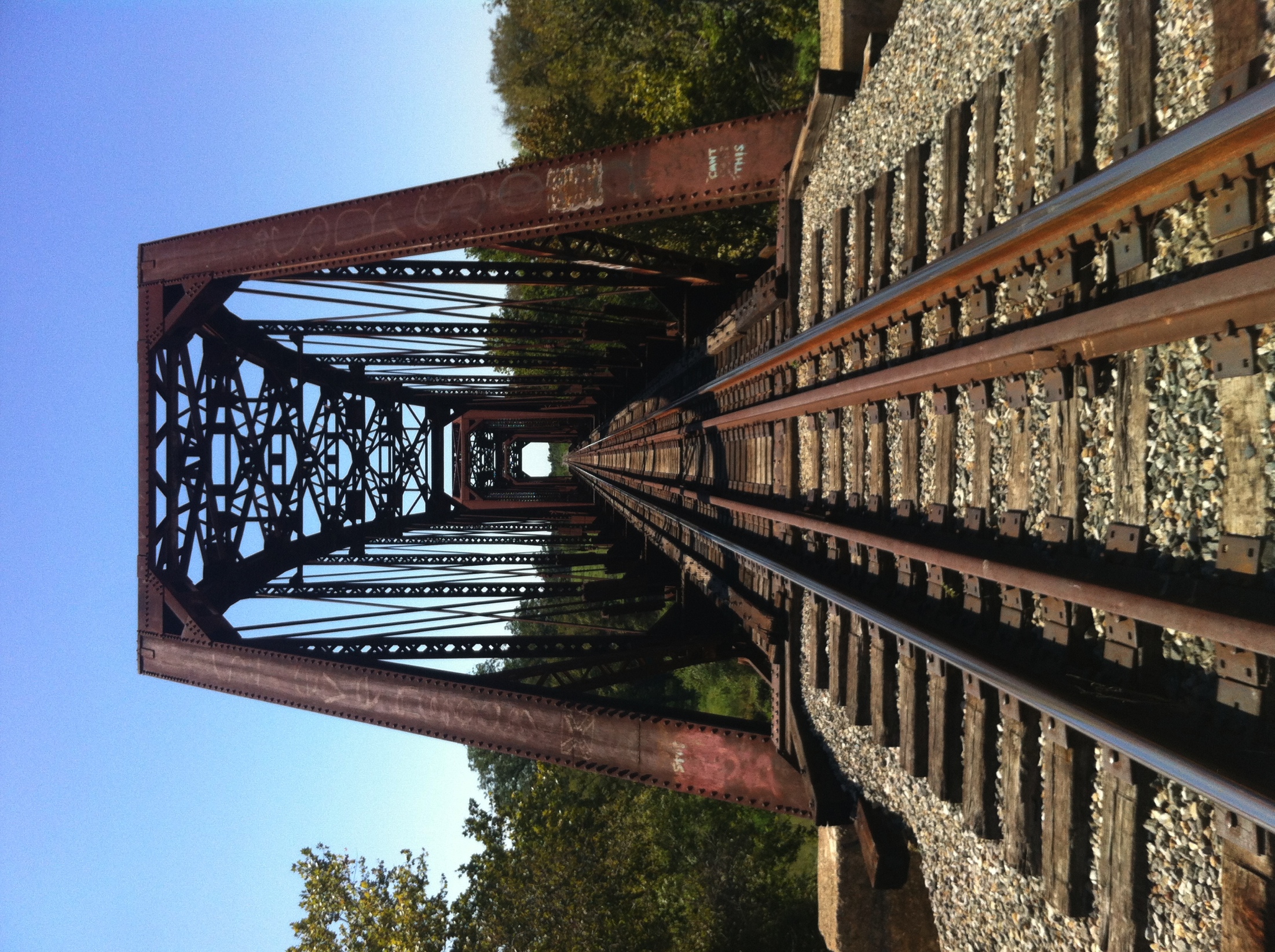 Data
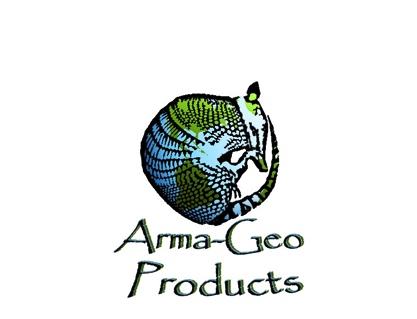 Data continued
Client supplied data varies in usability.

Online sources, such as Texas Natural Resources Information System (TNRIS)are helpful for providing state and county data.

Some data will need to be collected by team
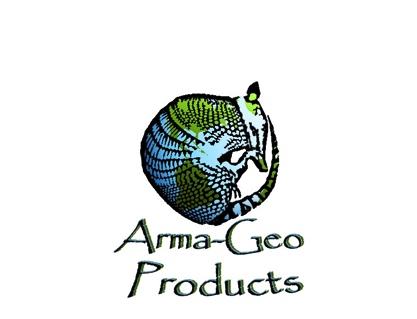 Methodology
Delineate major features to include in the geodatabase

Each category of major features will be given its own layer with attribute tables that identify unique characteristics (geographic coordinates, levels of measurement, etc.)

Some data gathered directly from field
Handheld GPS
Coordinates entered into ArcMap
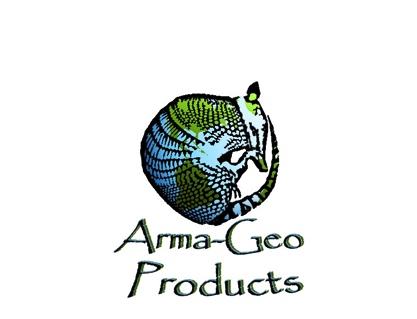 Methodology continued
Billig Ranch and Yegua Knobbs Preserve
If time permits, we will apply same procedures when applicable 

Slope and Aspect analysis

Hard copy maps
In house and public use

Interactive map
Linkage to PPLT webpage
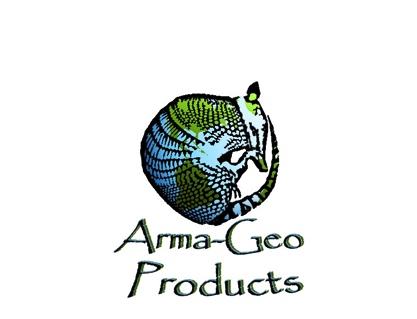 Implications
This project will meet the Pines and Prairie Land Trust’s request for the creation of a user-friendly geodatabase for the Colorado River Refuge (CRR) and potentially the Yegua Knobbs Preserve (YKP) and Billig Ranch (BR).

The data will help coordinate other existing programs to combine nature walking trails, native vegetation, and Central Texas fauna. It can be used as a resource for planning projects within the properties, and as a reference for future decisions that may impact the quality of the three properties owned by PPLT. 

This study can also be used by various agencies and organizations like Texas Parks and Wildlife in their efforts to continue the preservation of natural habitats found in Bastrop County.
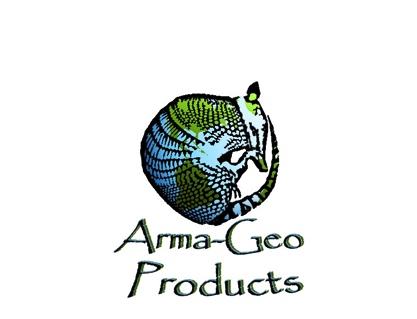 Budget
Data Collection/ GPS Fieldwork
Team Manager (1)					Team Analysts (3)
Hours/ week: 12					Hours/ week: 10
Weeks: 4						Weeks: 4
Hourly wage: $25					Hourly wage: $20
Subtotal: $1200						Subtotal: $2400
														Subtotal: $3600
Data Processing/ GIS Design
Team Manager (1)					Team Analysts (3)
Hours/ week: 10					Hours/ week: 10
Weeks: 4						Weeks: 4
Hourly Wage: $40					Hourly Wage: $30
Subtotal: $1600						Subtotal: $3600
														Subtotal: $5200
System Management
Project Manager					Assistant Manager
Total Hours: 40						Total Hours: 30
Hourly Pay: $50						Hourly Pay: $40
Subtotal: $2000						Subtotal: $1200
														Subtotal: $3200
Specialists
Web Master						Graphic Designer
Total Hours: 25						Total Hours: 10
Hourly Wage: $35					Hourly Wage: $35
Subtotal: $875						Subtotal: $350		

Equipment Costs					Subtotal: $1225		
Supplies: ($150 per workstation * 4 workstations) $600
Maintenance: ($100 per workstation * 4 workstations) $400
Depreciation of Equipment: ($8000 value of computers / 36 months of life * 2.5 months of use for project) $555.56										
Software Costs						Subtotal: $1,555.56
Arc GIS 10: ($25,000 ESRI License fee/ (12 months * 2.5months of usage) $5,208.33
Adobe Photoshop: $699					Subtotal: $5,907.33
							
Travel Expense						
200 miles @ $0.50 /mile: $100	               Total Costs: $20,787.89	Subtotal: $100
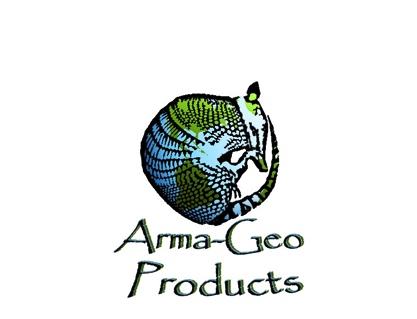 Timetable
Meet with client for first time
Learn their expectations for our project
Develop proposal in order to express our ideas and direction for the project

Collect data by way of manual GPS plotting
Gather any data we can find on the internet or from Pines and Prairies Land Trust

Check data for quality
Prepare the data to be managed in a GIS

Create the GIS database
Produce high quality maps that can be used both in house by PPLT and for public use in brochures and kiosks

Develop  a professional website that is easy to navigate and exceptionally informative
Include an interactive map that educates the public on important features in the Colorado River Refuge

Prepare final deliverables
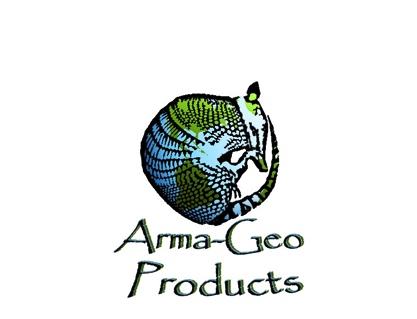 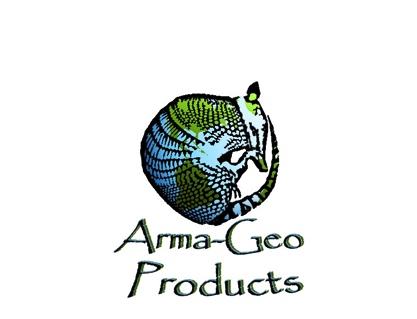 Final Deliverables
CD/DVD containing all data

Metadata

Power Point Presentation

Professional Posters for display at PPLT and Texas State

Website

Instructions for PPLT on how to use data on CD (readme file)

Final Maps to be used for PPLT brochures and trail heads

Final Report
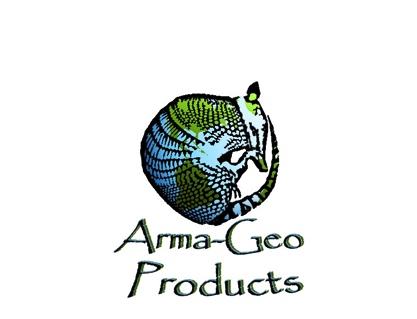 Conclusion
Our primary focus is in designing and implementing a useful geodatabase for PPLT

This geodatabase will be populated with data related to features found within the properties
Spatial data
Descriptive attribute data

Utilizing this geodatabase will enable PPLT to monitor and manage their properties while making improvements through future projects

This collection of data will allow for a thorough inventory on each property, and can be visualized by creating maps for staff and visitors

PPLT will have a resource that other GIS analysts can use for future analysis on the properties
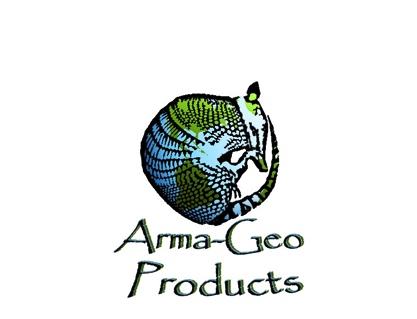 References
Carillo, Jacqueline, Christensen, Scott, Dillashaw, Bradley, McGauhey, Kelly, and Ortega, Sam. 2011. Construction of Database for the New Braunfels Public Works Department. San Marcos, TX: Texas State University.

Baker, Michael, Jr. Updated GIS Database Design: Geodatabase Model. Virginia Beach, VA. http://www.suffolkva.us/gis/docs/database-design.pdf. (last accessed 29 September).

Perkins, Kent, and D., Robinson, Joshua. 2008. Best Practices for Collecting Geographic Data in the Field. Gainesville, FL. http://www.flmnh.ufl.edu/herbarium/methods/Georeferencingbestpractices.htm. (last accessed 29 September).
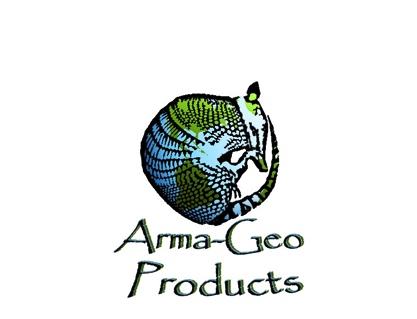 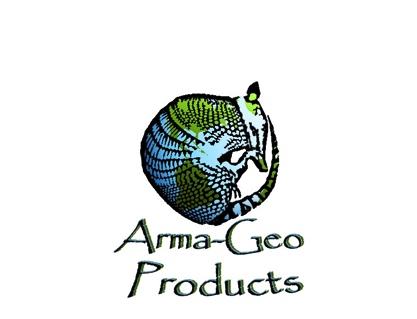 Questions?